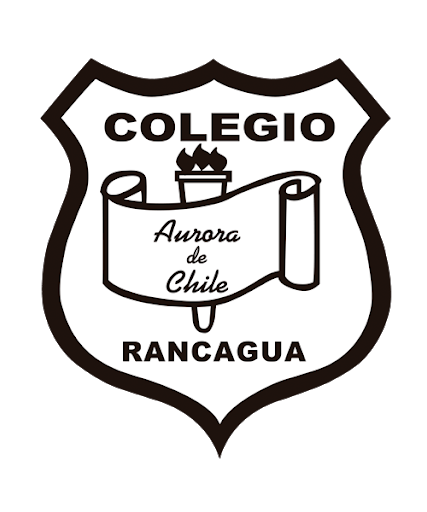 “Pintura geométrica en recipiente”
Pre kínder y kínder.
Clase de artes visuales N°. 23.
Profesor Manuel López Roche.
¡Hola chicas y chicos!
Muchas felicidades por sus excelentes recipientes pero el día de hoy se viene el color, color para nuestro recipiente. Para que te inspires veremos ejemplos del pueblo Diaguita. Maravíllate con este pueblo y sus colores.
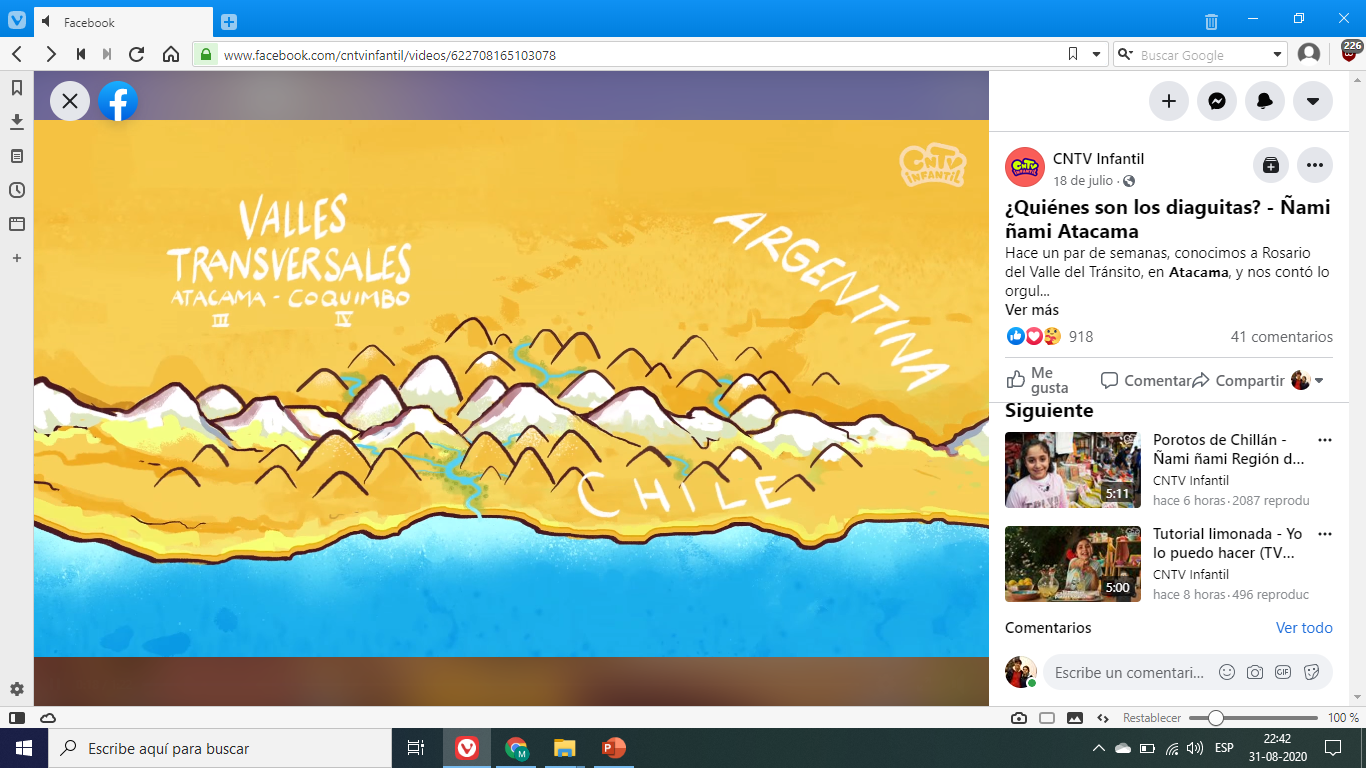 Video de los diaguitas
Actividad
Me gusta
Cerámica Diaguita:
https://www.facebook.com/cntvinfantil/videos/622708165103078
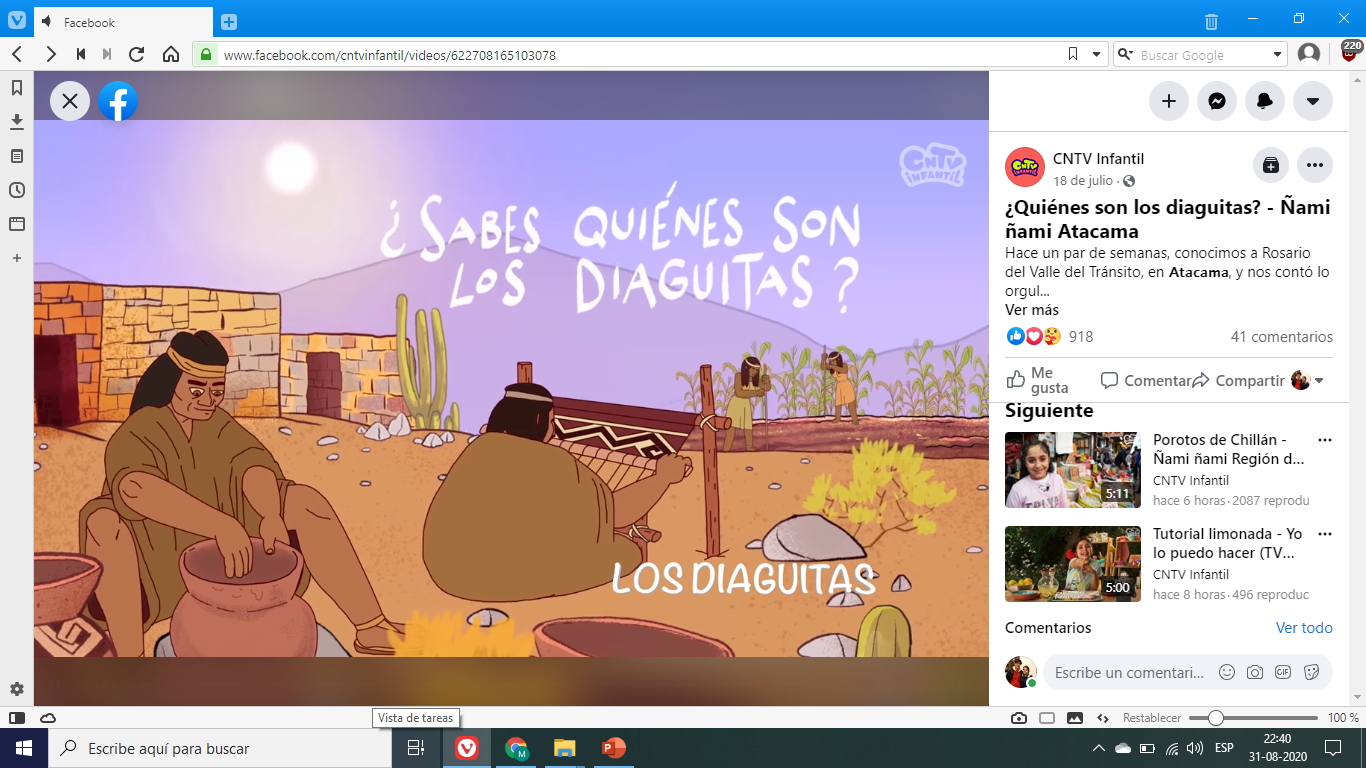 Actividad:
Primero deberás colocar papel diario o el individual en la superficie donde trabajaras. 
Después, los niños y niñas seleccionarán tres colores para pintar su recipiente creado con papel mache.
Tercero, dispondrán un color de base y pintarán alrededor figuras geométricas creadas con líneas rectas, similares a cuadrados, rectángulos y triángulos. 


Y finalizarás limpiando y ordenando tu puesto o lugar de trabajo.
Ahora califiquemos con un “me gusta” “Me encanta ” o “me aburre”
¿Qué colores usaste para tu recipiente?
¿Qué formas geométricas usaste?
¿Te gustó el resultado? ¿Por qué?
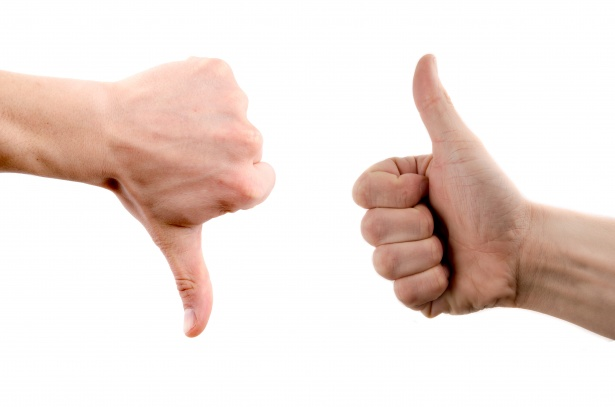 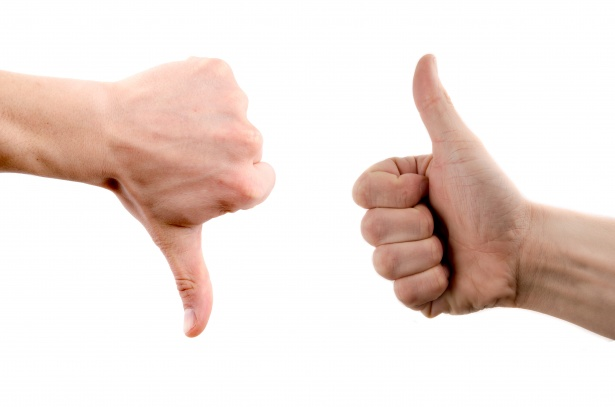 ¡Muchas felicidades!
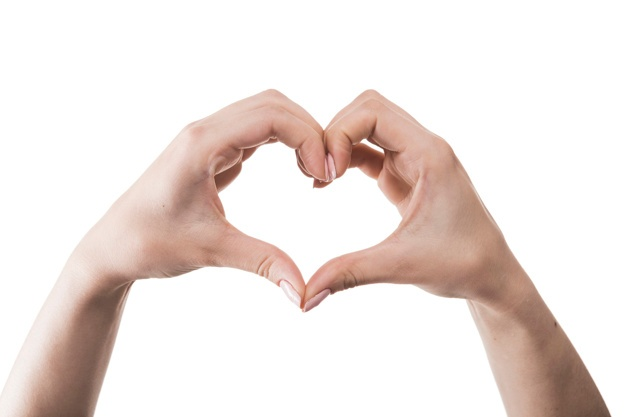